ÇALIŞMA EKONOMİSİ
5. HAFTA 
İŞSİZLİK
İŞSİZLİK TEORİSİ
1929 büyük bunalımına kadar neo-Klasik iktisadın hakim olduğu dönemde işsizlik tamamen gönüllü bir sorun olarak görülmüştür. Neo-klasik teori bir tam istihdam analizidir ve işsizlik sorunu sadece gönüllil bir işsizliktir(ATAMAN).
İŞSİZLİK TEORİSİ
Tam rekabet varsayımı altında işgücü arzı ve işgücil talebi işgücü piyasasında karşı karşıya gelerek bir denge gerçek ücret düzeyi oluştururlar. Bu denge durumunda, işgücü arzı işgücü talebine eşit olacağından -friksiyonel işsizlik bir yana bırakıldığında- bir işsizlikten söz edilemez(ATAMAN).
İŞSİZLİK TEORİSİ
. 1929'dan sonra ve özellikle de i936 yılında Keynes'in Genel Teorisi yayınlandıktan sonra işsizlik sorununa bakış açısı tamamen değişmiştir (BULUTAY: 23- 25). 
Keynesci analiz bir eksik istihdam analizidir, bu bakımdan dengenin oluşmasında miktar uyumu mekanizması yani üretim miktarındaki değişimler esas rolü oynayacaktır(ATAMAN).
İŞSİZLİK TEORİSİ
Keynes'e göre işsizlik toplam talep yetersizliğinden kaynaklanmaktadır. Keynesci işsizliğin özünde, bireylerin az sayıda mal talep etmeleri nedeniyle firmalann az emek talep etmeleri vardır. 
Keynes'e göre işsizlik sorununun çözümünde mutlaka hükümetlerin politikalarla piyasalara müdahale etmesi gerekmektedir(ATAMAN).
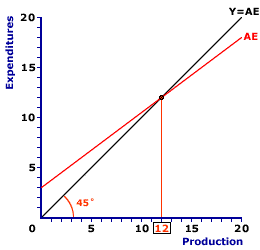 Grafiğin açıklanmasıgrafik encylonomic.com sitesinden alınmıştır
Orjinden çıkan doğru üzerinde her noktada gelir ile toplam harcama eşittir. Bu doğruya bu yüzden referans doğrusu denir.
Kırmızı ile çizilmiş doğru ise ekonominin gerçek durumunu göstermektedir.
Gelir düzeyi 12 iken referans doğrusu ile toplam harcama doğrusunun kesiştikleri yerde ekonomi mal piyasası anlamında dengededir.
devam
Bu noktanın solundaki gelir düzeyleri için toplam harcama gelirden büyüktür. Bu da talep fazlasına yol açar. Ekonomide enflasyonist açık olur.
Fiyatlar yükselir
Firmalar stoklarını eritir.
Firmalar talep devam ederse yeni üretim yapar.
İstihdam artar, işsizlik azalır
devam
Dengenin sağındaki gelir düzeyleri için toplam harcama gelir düzeyinden küçüktür.
Bu ekonomide talep eksikliği olduğu anlamına gelir. Yani arz fazlası vardır.
Fiyatlar düşer. Deflasyonist açık olur.
Firmalar önce stoklarını arttırır.
Daha sonra üretimi kısarlar.
İstihdam azalır, işsizlik artar
İŞSİZLİK TEORİSİ
Marksist teori emek-değer teorisi üzerine kurulmuştur (AKYÜZ 1980). 
Marksist teoride işsizlik nüfus ile ekonomik sistem arasındaki ilişkidir. 
Marks işsizlik sorununu kapitalizmin içsel çelişkileri içinde ve dinamik bir analiz sürecinde ele almıştır. 
Bu çerçevede Marksist analizde birbiriyle ilişkili iki tip işsizlikten söz edilmektedir.
 Bunlardan bir tanesi kapitalist üretim biçiminin (sürecinin) bir. sonucu. olarak tanımlanan ve yedek işsizler ordusu yaratan teknolojik işsizliktir.
 Diğeri ise, yedek işsizler ordusu ile birikim ve birikime kaynak olan karın azalması sonucunda ortaya çıkan işsizliktir(ATAMAN).
İŞSİZLİK TEORİSİ
“Yedek İşgücü Ordusu” , Marx tarafından kullanılmış bir terim olup, kapitalizmin işgücünü baskı altında tutma araçlarından biri olarak tanımlanmaktadır.
 Yedek işgücü ordusu, özünde emek arz ve talebi arasındaki dengesizliğin, kapitalist sistem tarafından kendi çıkarları doğrultusunda biçimlendirilmiş halini ifade etmektedir.
 Yedek işgücü ordusu aracılığı ile kapitalist sistem, işçilere her an işlerini kaybedebilecekleri korkusunu yaşatarak ücret maliyetlerini azaltmayı amaçlamaktadır(OMAY, 2011).